ОЦЕНОЧНЫЕ МАТЕРИАЛЫ ПО ПРАКТИКАМ
Макаревич Елена Владимировна
Начальник Учебного Управления
Оценочные материалы
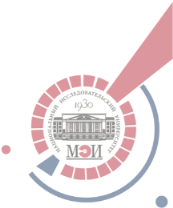 Оценочные материалы по практике предназначены для оценки: достижения обучающимися запланированных результатов обучения по практике, этапа формирования запланированных компетенций, прохождения практики.

Оценочные материалы по практике включают оценочные средства для проведения текущего контроля и промежуточной аттестации.
3
Основные практики в УП  
(бакалавриат и специалитет)
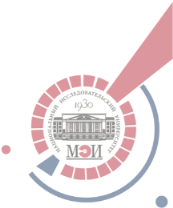 4
Основные практики в УП  (магистратура)
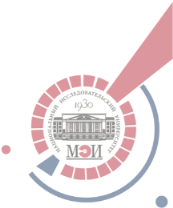 5